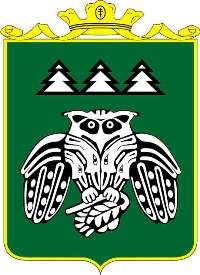 МУНИЦИПАЛЬНОЕ ОБРАЗОВАНИЕ МУНИЦИПАЛЬНОГО РАЙОНА «СЫКТЫВДИНСКИЙ»
БЮДЖЕТ ДЛЯ ГРАЖДАН 2017-2019
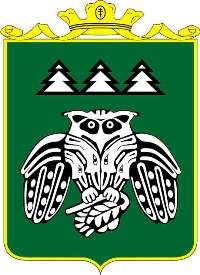 ПОРЯДОК СОСТАВЛЕНИЯ, УТВЕРЖДЕНИЯ И ИСПОЛНЕНИЯ БЮДЖЕТА
Рассмотрение и утверждение годового отчета (передается администрацией в Совет не позднее 1 мая)
Контроль за исполнением (1 января – 31 декабря)
Исполнение бюджета (1 января – 31 декабря)
Рассмотрение и утверждение проекта бюджета (15 ноября – 15 декабря)
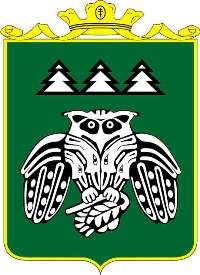 ОБЩИЕ ПАРАМЕТРЫ БЮДЖЕТА НА 2017 ГОД И ПЛАНОВЫЙ ПЕРИОД 2018-2019 ГОДОВ

Тыс.руб.
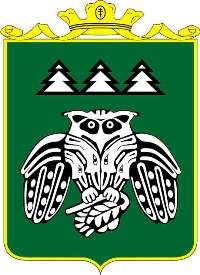 СТРУКТУРА ДОХОДНОЙ ЧАСТИ БЮДЖЕТА             НА 2017 ГОД
Тыс.руб.
858 189,5
267 808,0 НАЛОГОВЫЕ ДОХОДЫ
26 395,0 НЕНАЛОГОВЫЕ ДОХОДЫ
563 986,5 БЕЗВОЗМЕДНЫЕ ПОСТУПЛЕНИЯ
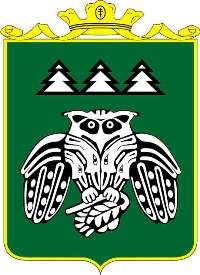 СТРУКТУРА ДОХОДНОЙ ЧАСТИ БЮДЖЕТА НА 2017 ГОД И ПЛАНОВЫЙ ПЕРИОД 2018-2019 ГОДОВ
Тыс.руб.
947 210,6
858 189,5
756 629,7
762 135,6
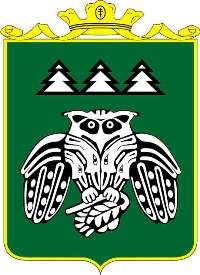 БЕЗВОЗМЕЗДНЫЕ ПОСТУПЛЕНИЯ ЗА 2016-2017 ГОДЫ
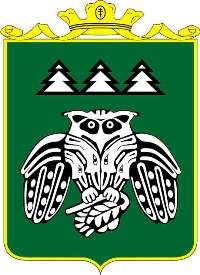 СТРУКТУРА НАЛОГОВЫХ ДОХОДОВ НА 2017 ГОД И ПЛАНОВЫЙ ПЕРИОД 2018-2019 ГОДОВ
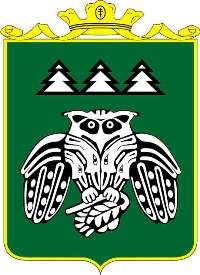 СТРУКТУРА НЕНАЛОГОВЫХ ДОХОДОВ НА 2017 ГОД И ПЛАНОВЫЙ ПЕРИОД 2018-2019 ГОДОВ
Тыс.руб.
23 356,0
26 395,0
25 845,0
25 795,0
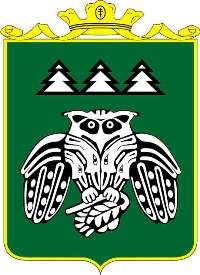 ПРОГНОЗ БЕЗВОЗМЕЗДНЫХ ПОСТУПЛЕНИЙ ИЗ ВЫШЕСТОЯЩИХ БЮДЖЕТОВ НА 2017 ГОД И ПЛАНОВЫЙ ПЕРИОД 2018-2019
Тыс.руб.
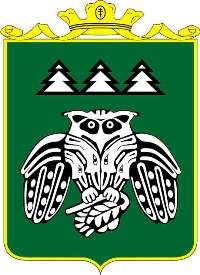 СТРУКТУРА РАСХОДНОЙ ЧАСТИ БЮДЖЕТА             НА 2017 ГОД
Тыс.руб.
Образование
590 193,0
(605 971,3)
Культура и спорт   
84 095,7
(86 201,2)
871 181,8
ЖКХ
18 624,1
(95 476,3)
Общегосударственные вопросы
69 364,2
(69 357,1)
Социальная политика
35 226,5
(49 154,8)
МБТ
38 785,7
(36 140,7)
Национальная  экономика
32 488,2         (65 099,9)
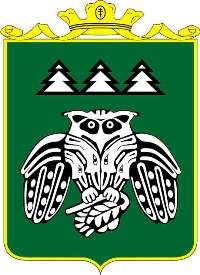 МУНИЦИПАЛЬНЫЕ ПРОГРАММЫ НА 2017 И ПЛАНОВЫЙ ПЕРИОД 2018-2019 ГОДОВ
2017
2018
2019
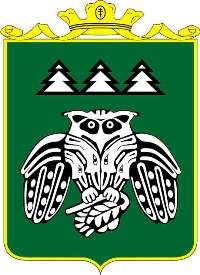 ДОХОДЫ И РАСХОДЫ БЮДЖЕТА НА 2017 ГОД               НА 1 ЖИТЕЛЯ
ДОХОДЫ– 35 614,0 РУБЛЕЙ
(37 797,0 РУБЛЕЙ)
РАСХОДЫ – 36 153,0 РУБЛЯ
(37 797,0 РУБЛЕЙ)
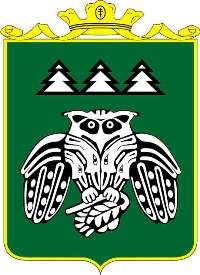 РАСХОДЫ НА 1 ЖИТЕЛЯ В РАЗРЕЗЕ МУНИЦИПАЛЬНЫХ ОБРАЗОВАНИЙ
Руб.
1     2       3     4     5      6       7     8     9    10    11    12   13    14    15     16    17   18   19   20
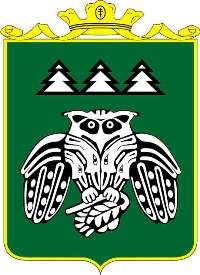 МУНИЦИПАЛЬНЫЙ ДОЛГ БЮДЖЕТА
Муниципальный долг муниципального района возникает в силу осуществления заимствований
Структура муниципального долга
На 1.01.2018 – 3 333,4 тыс.руб.;
На 1.01.2019 – 3 233,4 тыс.руб.;
На 1.01.2020 – 3 133,4 тыс.руб.
ЗАИМСТВОВАНИЯ НЕОБХОДИМЫ ДЛЯ
Финансирования дефицита
Погашения долговых обязательств
Объем расходов на обслуживание муниципального долга
На 2017 – 141,1 тыс.руб.;
На 2018 – 149,8 тыс.руб.;
На 2019 – 158,2 тыс.руб.
Все заимствования подлежат учету в долговой книге муниципального района
Банковские кредиты
Бюджетные кредиты
Предоставление гарантий
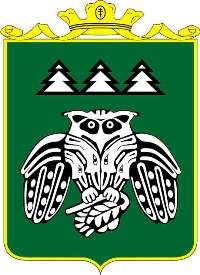 ИНФОРМАЦИЯ О ДОЛГОВЫХ ОБЯЗАТЕЛЬСТВАХ МУНИЦИПАЛЬНЫХ ОБРАЗОВАНИЙ РЕСПУБЛИКИ КОМИ НА 1 НОЯБРЯ 2016 ГОДА
Тыс.руб.
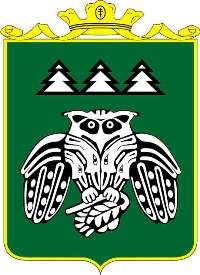 СПАСИБО ЗА ВНИМАНИЕ